U.S.  Department of Transportation
Office of Small and Disadvantaged Business Utilization (OSDBU)

GSA & USDOT OSDBU Navigating Bonding
October 24, 2024
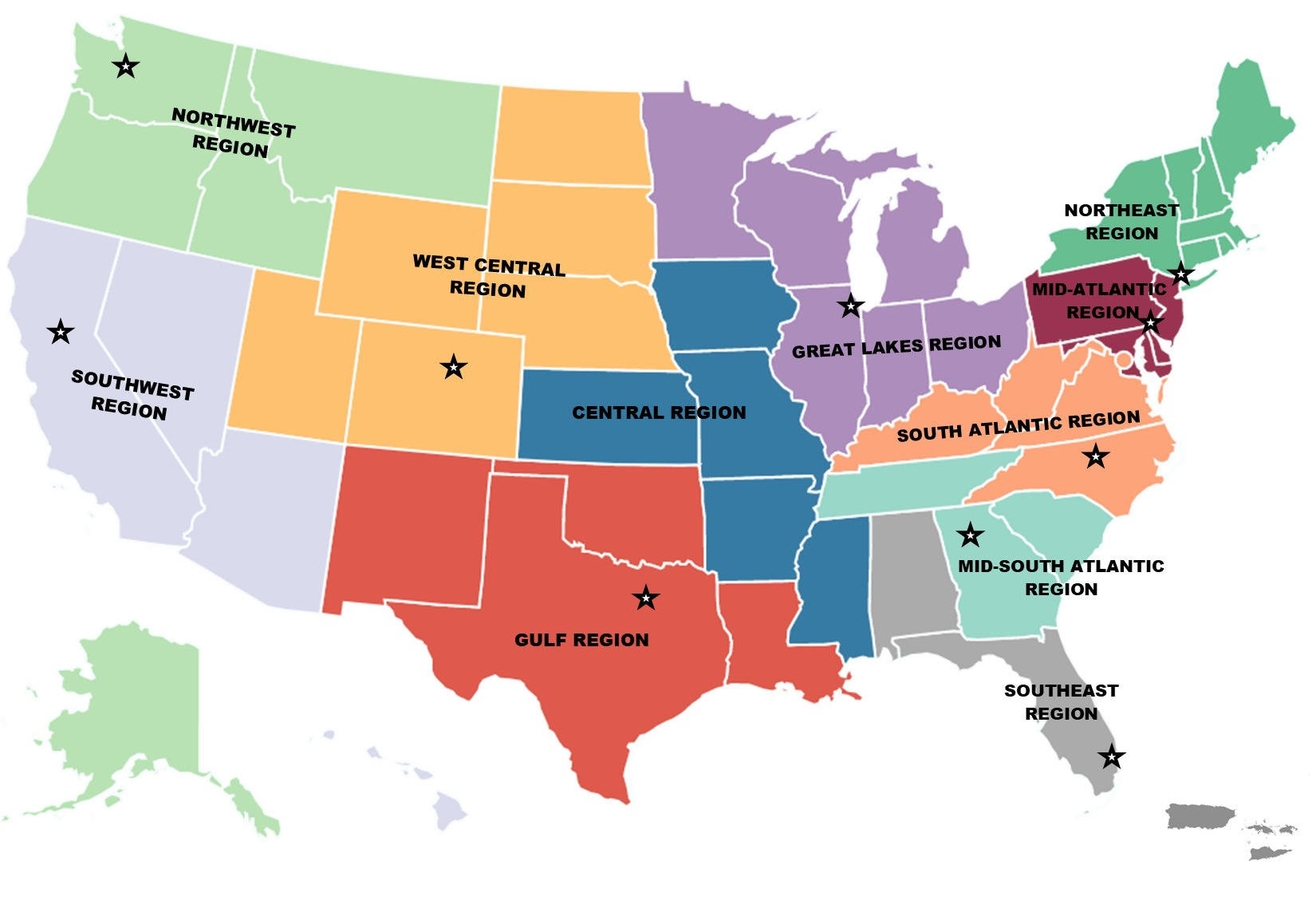 Small Business Transportation Resource Centers (SBTRCs)
A Cornerstone of SBTRC Technical Services
The Bonding Education Program is often the entry point to our regional centers.

Bonding is a challenge for small and disadvantaged businesses.

Bonding can also help determine the trajectory of small business success in the transportation industry.
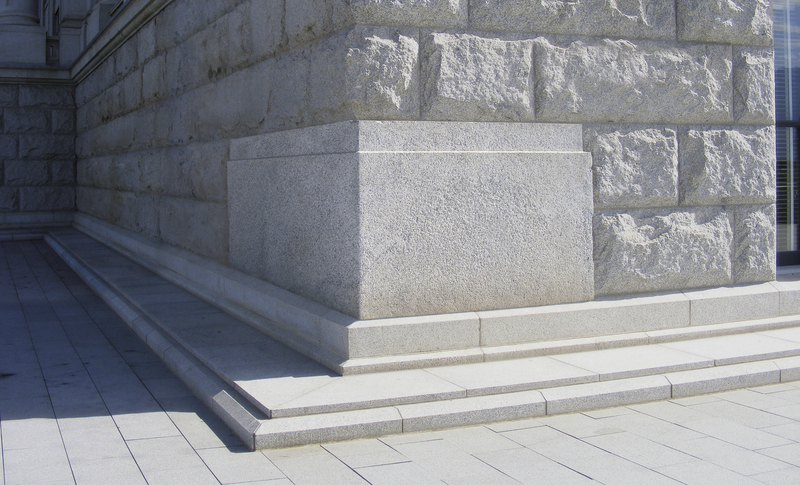 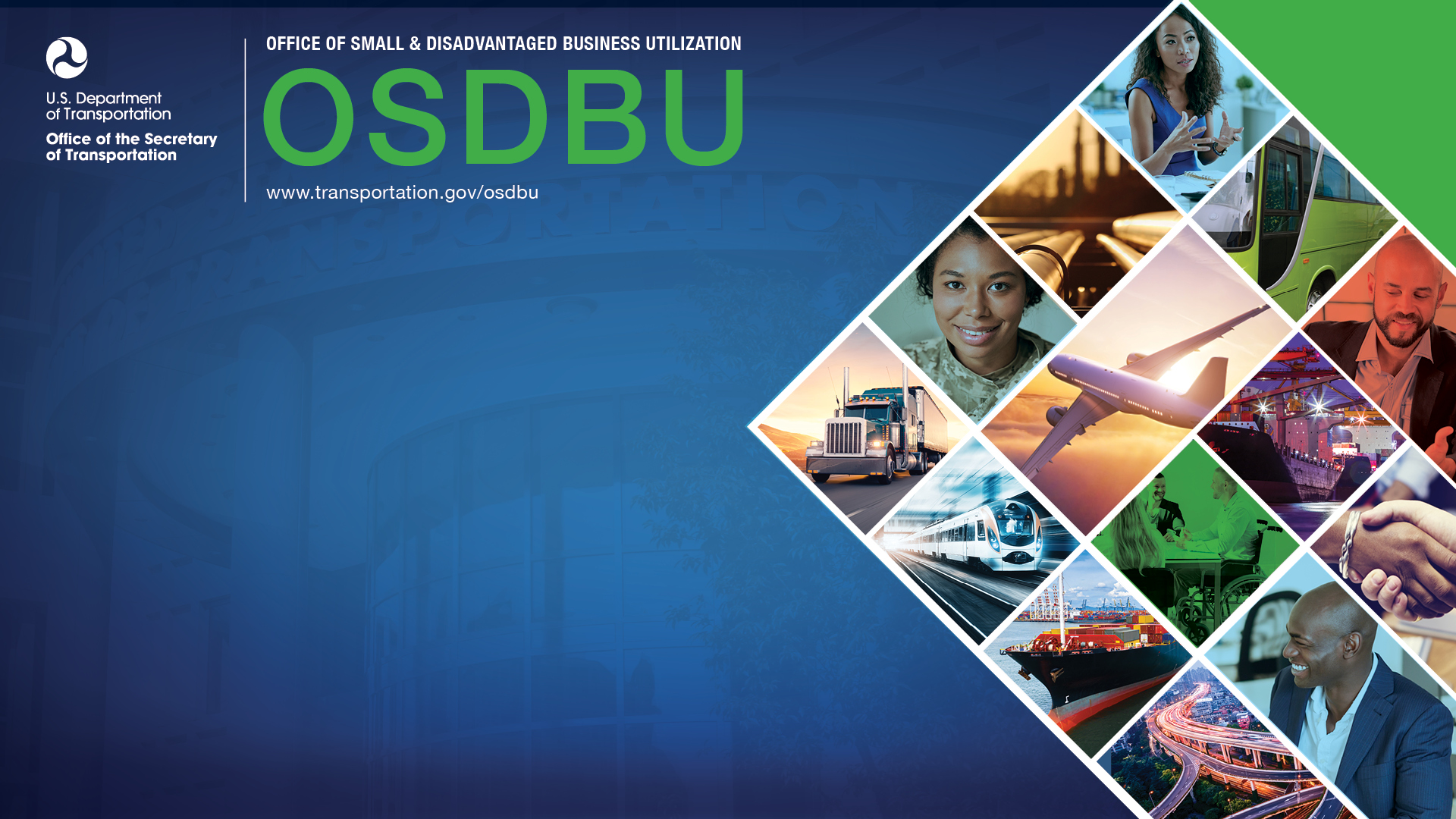 U.S. DOT Bonding Education Program (BEP) Mission
To increase small businesses’ economic competitiveness to maximize opportunities by becoming surety bonded and compete for transportation-related contracts through education and resources to understand risk management, safety, workforce development and company capabilities.
Slide title
BEP Through the Years
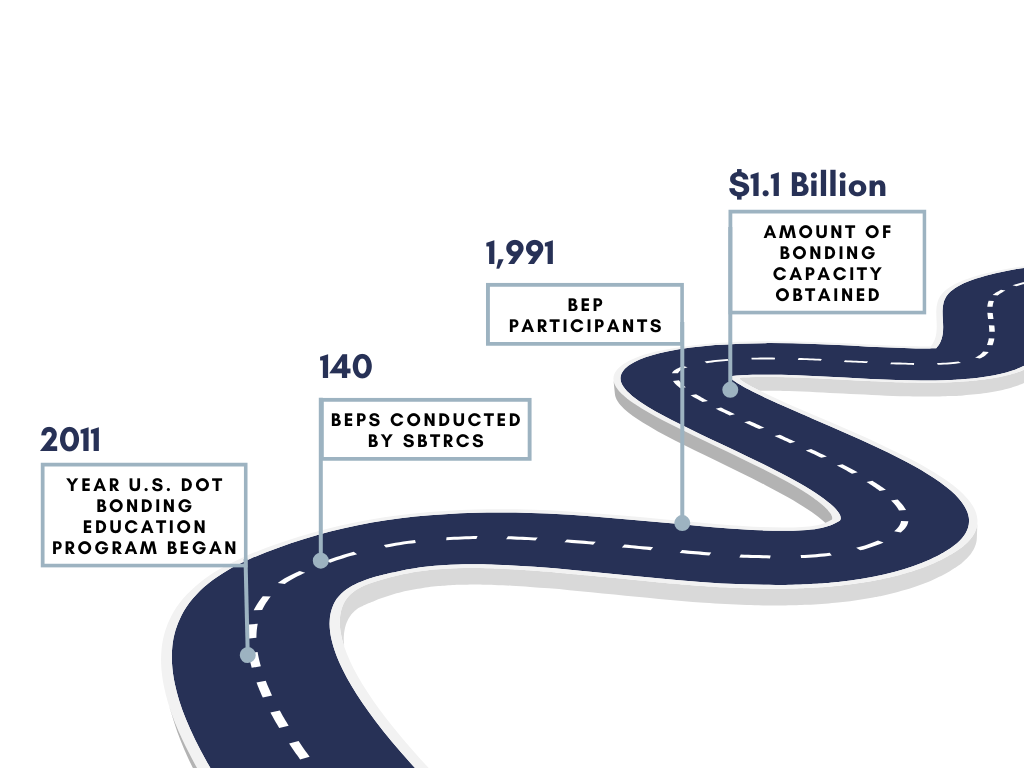 5
Bonding Education Program (BEP)
BEP Eligibility Requirements
Have one of the following certifications/designations: 
Small Businesses 
DBE 
HUBZone 
SDB 
Service-Disabled Veteran Owned Business 
Veteran Owned Small Business 
Women Owned Small Business 
8(a) 

*Consultants, developers and engineering firms are not eligible for the program
BEP Eligibility Requirements
Example Previous BEPs
REGION		PROJECT
Central  		Missouri/I-70 & Lambert Airport
Gulf 			Houston, TX 
Great Lakes 		Michigan/Gordie Howe International Bridge Project
Mid Atlantic		Philadelphia/30th Street Amtrak Train Station
Mid-South Atlantic	Nashville/Metropolitan Nashville Airport
Northeast		John F. Kennedy International Airport
Northwest 		Alaska 
South Atlantic 		Hampton Roads Bridge Tunnel
Southeast		Tampa Interchange
Southwest		Osage County Transportation
West Central 		Salt Lake City International Airport Reconstruction Project
9
Find Your State Infrastructure Projects
White House Releases Updated State Fact Sheets Highlighting the Impact of the Infrastructure Investment and Jobs Act Nationwide

Bipartisan Infrastructure Law Funding Opportunities | US Department of Transportation
Resources
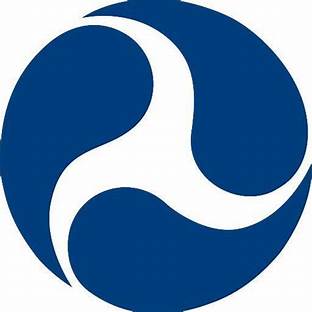 Find your regional SBTRC: Small Business Transportation Resource Centers | US Department of Transportation

Learn more about the Bonding Education Program: Bonding Education Program | US Department of Transportation

OSDBU Homepage: www.transportation.gov/osdbu
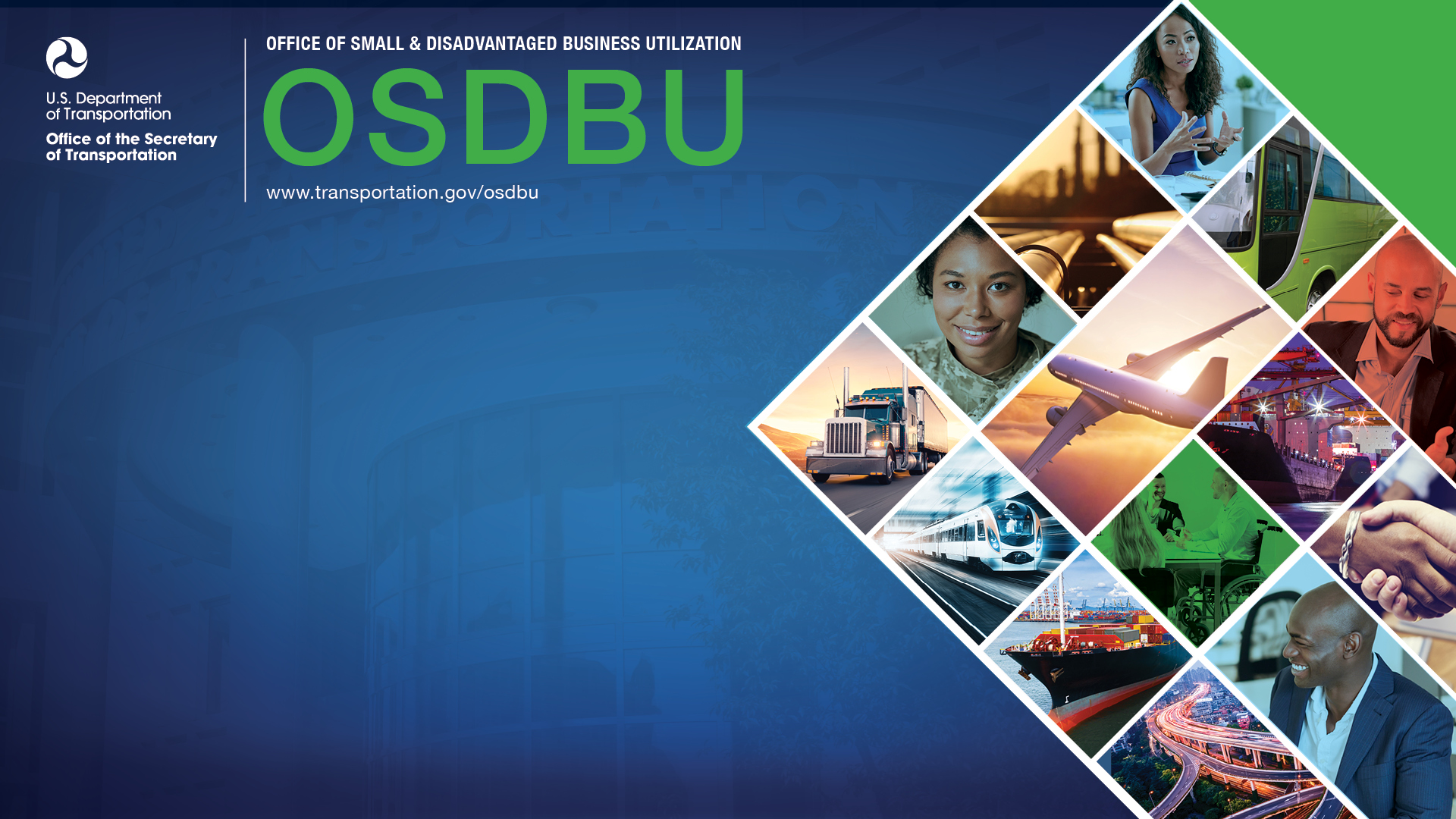 fffffffff
Thank You!
Magen Elenz
Bonding Education Program Manager
Magen.Elenz@dot.gov
www.transportation.gov/osdbu